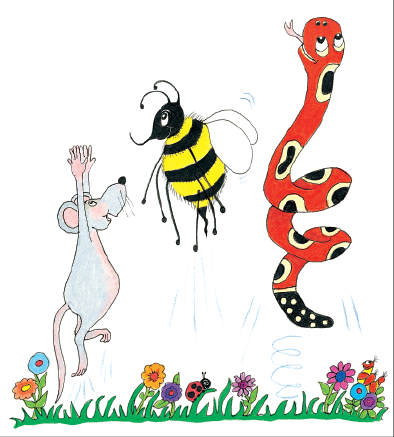 Grammar 1-3
Spelling Test 2
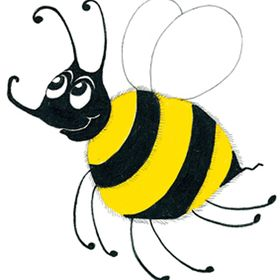 if
if
 hot
if
 hot
 blot
if
 hot
 blot
 chips
if
 hot
 blot
 chips
 lunch
if
 hot
 blot
 chips
 lunch
6. chest
if
 hot
 blot
 chips
 lunch
6. chest
7. much
if
 hot
 blot
 chips
 lunch
6. chest
7. much
8. he
if
 hot
 blot
 chips
 lunch
6. chest
7. much
8. he
9. she
if
 hot
 blot
 chips
 lunch
6. chest
7. much
8. he
9. she
10. chicken
Correcting Sentences
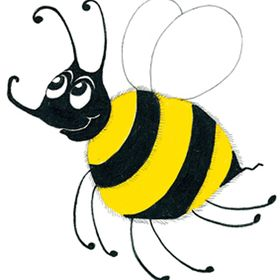 the frog is green
the frog is green

The frog is green.
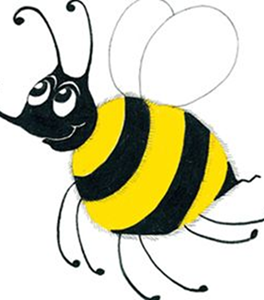 The cat ran up the.
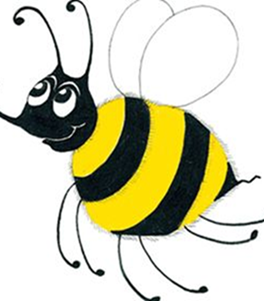 The cat ran up the.

The cat ran up the tree.
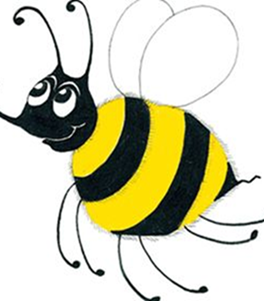 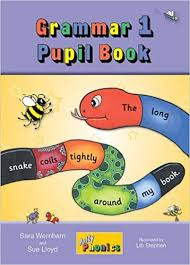 Activity Page:
Correcting Sentences
1.

 the dog is spotty.
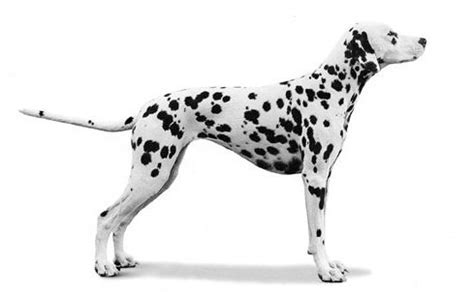 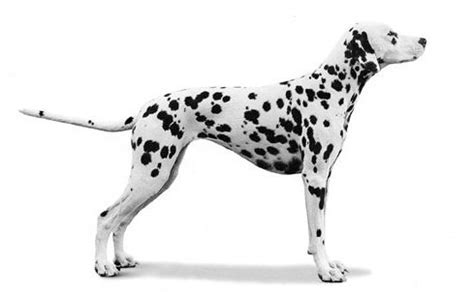 1.

 the dog is spotty.

 The dog is spotty.
2.

 The duck swims on the.
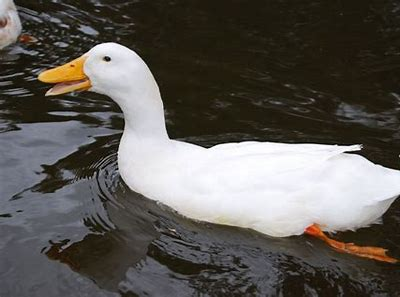 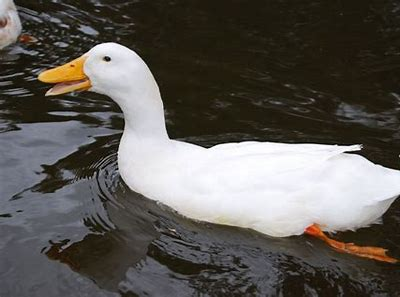 2.

 The duck swims on the.

 The duck swims on the   
 pond.
3.

 I sleep in a bunk bed.
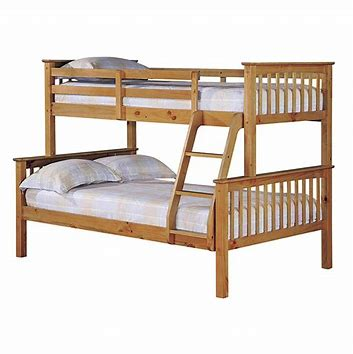 3.

 I sleep in a bunk bed.

 ✔
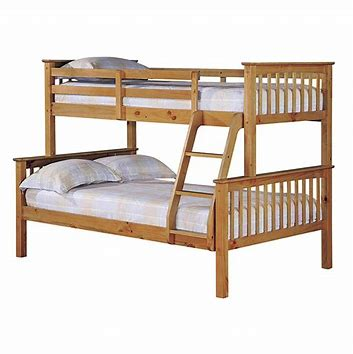 4.

 i like fish and. chips
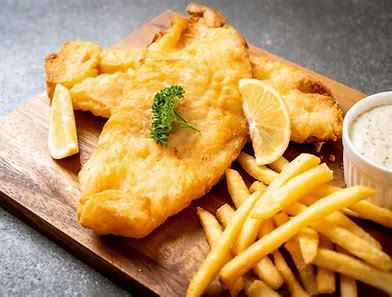 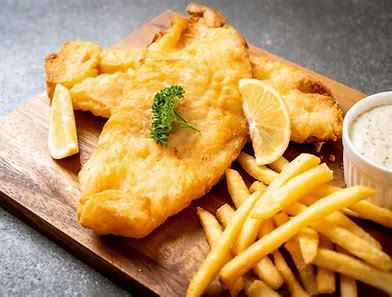 4.

 i like fish and. chips

 I like fish and chips.

 I like fried eggs.
5.

 He is playing football.
 They are playing ball.
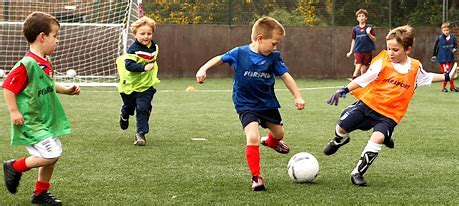 5.

 He is playing football.

 ✔
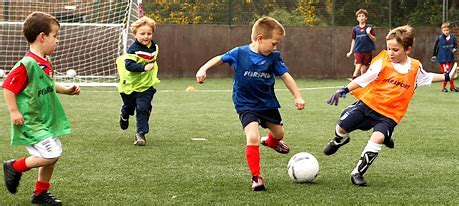 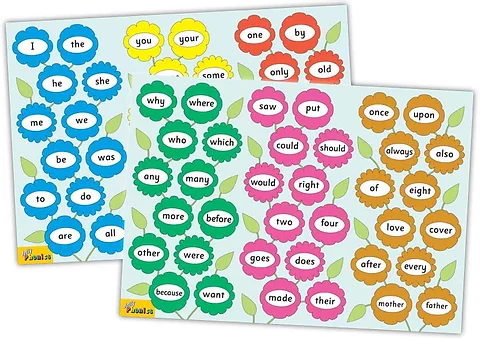 Tricky Words
1st set
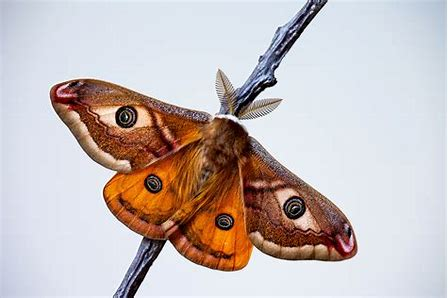 moth
/th/
thick
thank
this
us
sad
 flag
 this
 with
 that
 thank
  me
 we
thinking
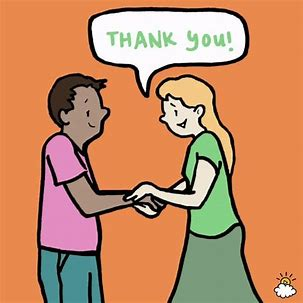 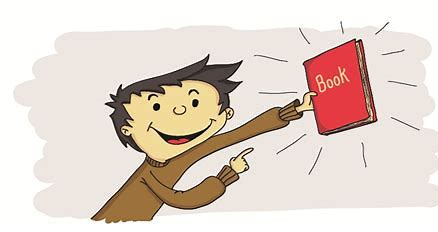 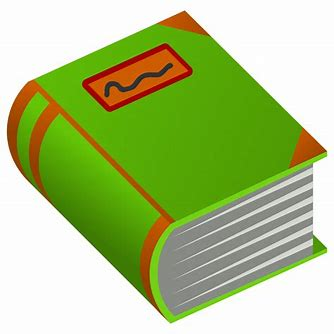 with
thinking
thin
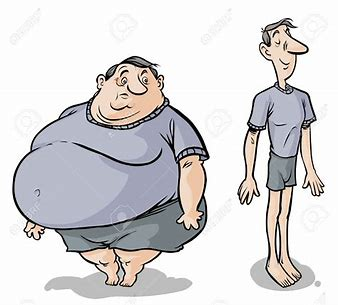 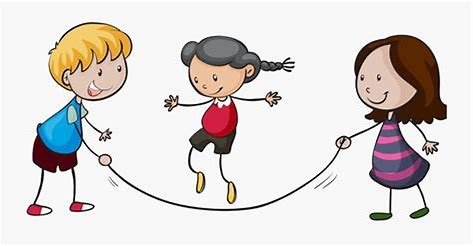 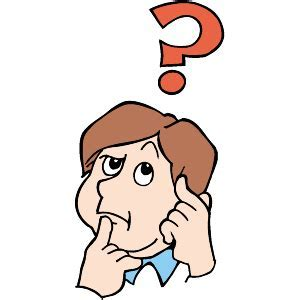 then
cloth
that
moth
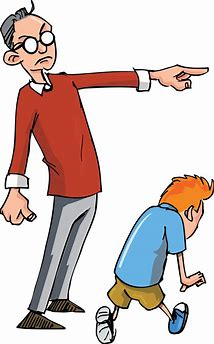 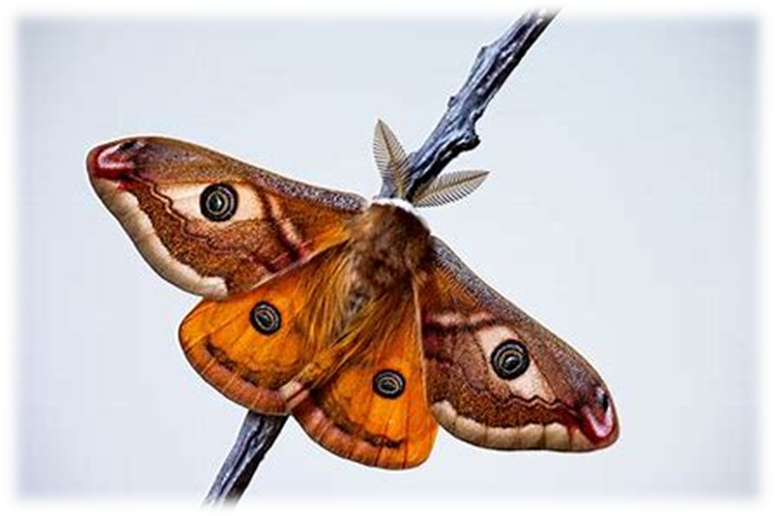 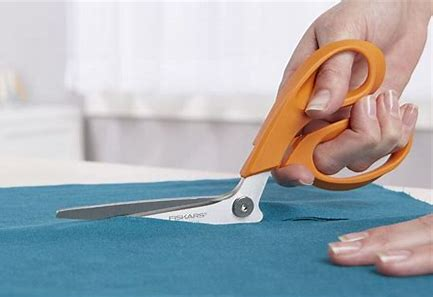 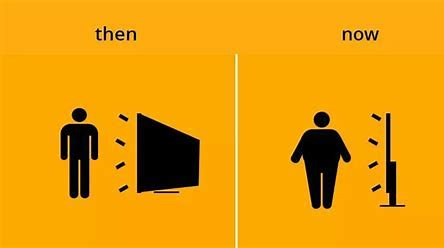 Activity page
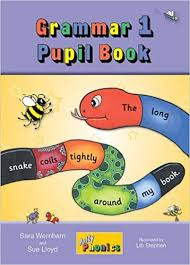 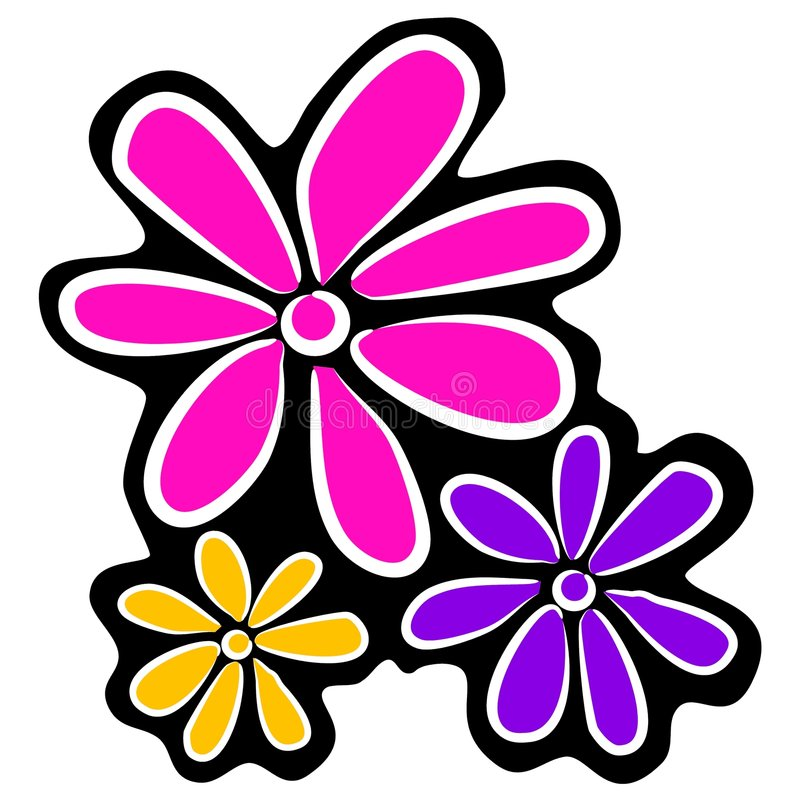 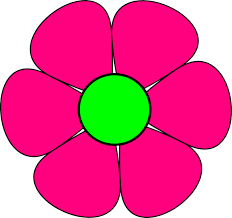 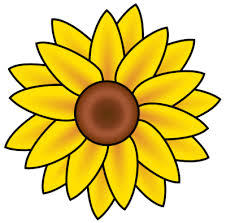 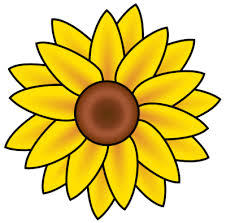 Dictation
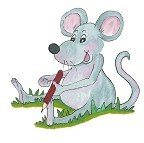 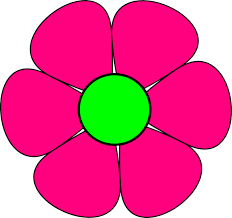 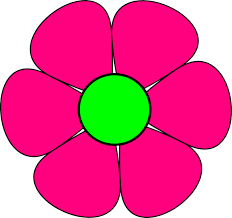 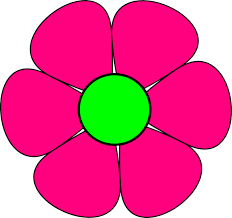 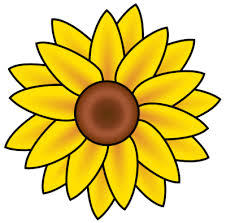 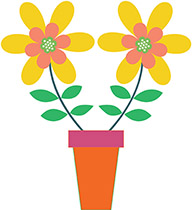 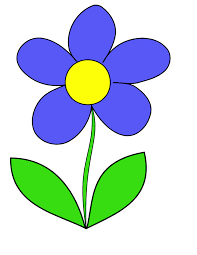 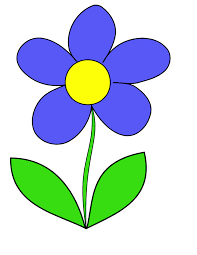 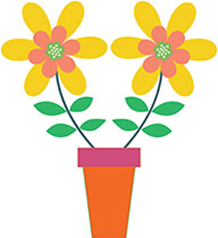 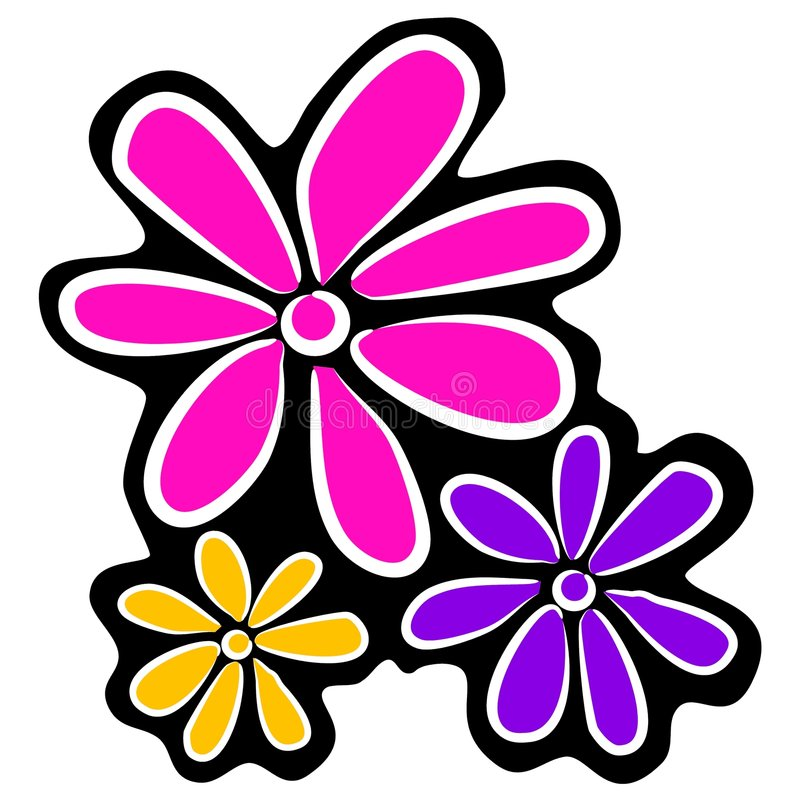 this
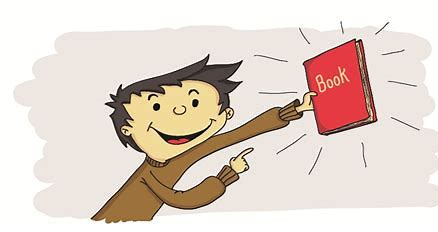 this		2. then
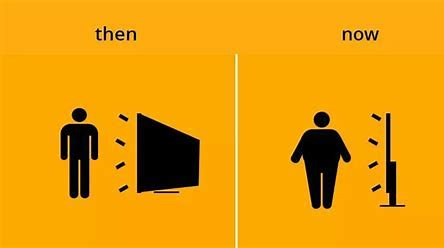 this		2. then  		3. with
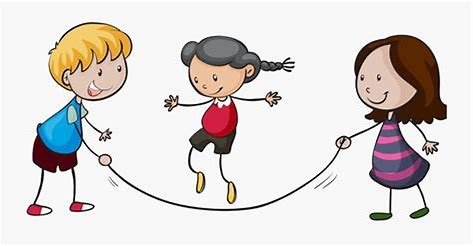 this		2. then  		3. with 
4. thin
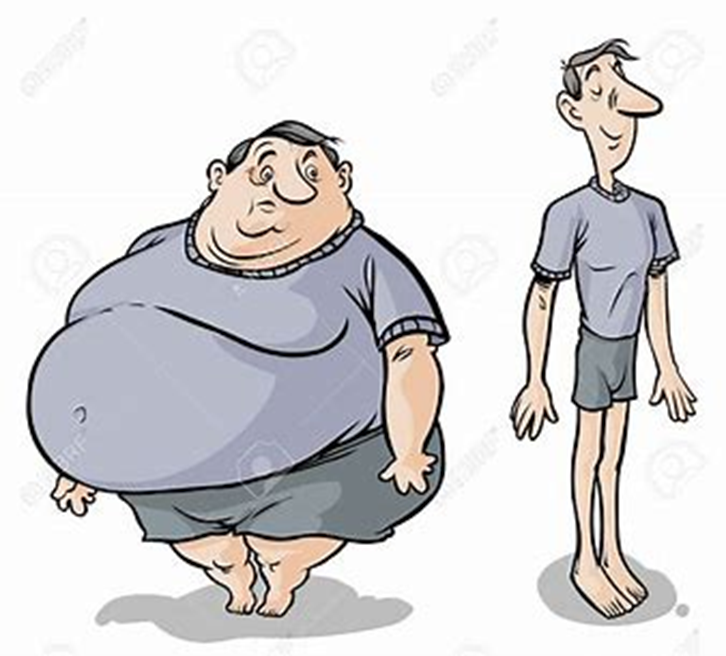 this		2. then  		3. with 
4. thin		5. think
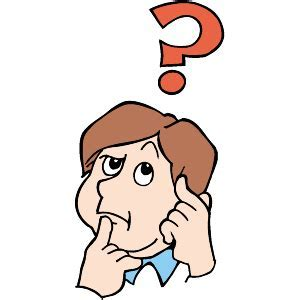 this		2. then  		3. with 
4. thin		5. think	 	6. thick
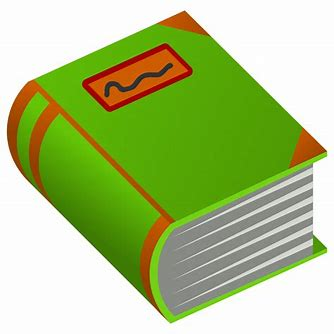 this		2. then  		3. with 
4. thin		5. think	 	6. thick 

7. That moth is big.
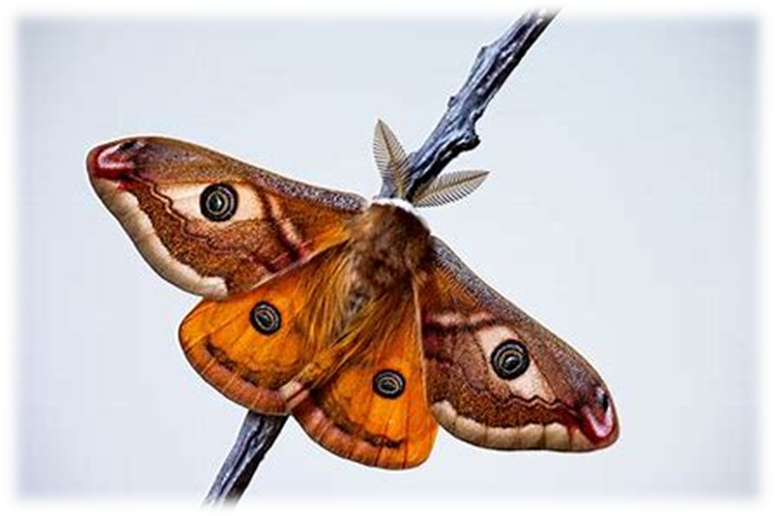 this		2. then  		3. with 
4. thin		5. think	 	6. thick 

7. That moth is big.

8. He is thin.
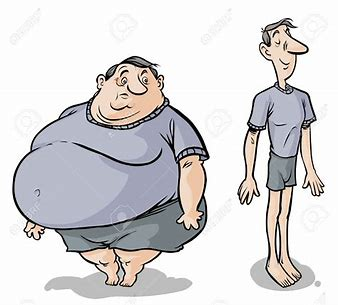 this		2. then  		3. with 
4. thin		5. think	 	6. thick 

7. That moth is big.

8. He is thin.

9. She cut the cloth.
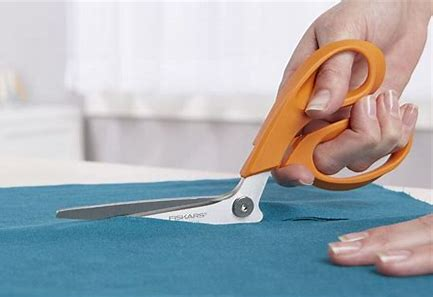 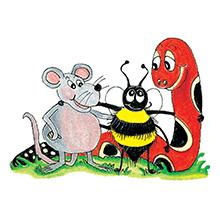 Thank you!See you next time.